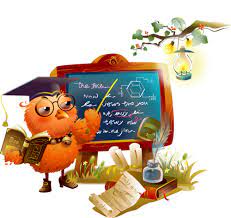 РЕЗУЛЬТАТИ НАВЧАЛЬНИХ ДОСЯГНЕНЬ УЧНІВ 3-11 КЛАСІВ
2018-2019 навчальний рік